ПРЕЗЕНТАЦИЯ
    «Имя прилагательное 
    как часть речи»  6 класс.
Составила:  Югова Наталья Ивановна,
учитель МБС(к)ОУ «Школа №54 VIII вида»
                                 г.Перми
ИМЯ ПРИЛАГАТЕЛЬНОЕ
           КАК    ЧАСТЬ   РЕЧИ.
            Урок-путешествие
                        6 класс.
План    урока
Давно  живу я 
         в мире этом,
         Даю названия
         предметам.
Что без меня предметы?
   Лишь названья.
   А я приду-
   Все в действие придет.
   Летит ракета. 
  Люди строят зданья.
  Цветут сады
  И хлеб в полях растет.

                    ГЛАГОЛ
Определяю  я предметы,
Они со мной всегда приметны,
Я украшаю вашу речь,
Меня вам надо знать, беречь.

Имя прилагательное
ЧАСТИ    РЕЧИ
Имя существительное:

   ЧТО?  ШКОЛА               ЧТО? МАГАЗИН

   ЧТО?   ЯГОДА                КТО?  БЕЛКА

   ЧТО?   ЗИМА                 КТО?  ШКОЛЬНИЦА
ЧАСТИ     РЕЧИ
Имя прилагательное                     Глагол
              БЕЛАЯ                                     РАСТИ
        ИНТЕРЕСНЫЙ                             ЧИТАТЬ
            КРАСНЫЙ                               РАБОТАТЬ
            РАННИЙ                                   ПИСАТЬ
            СИНЕЕ                                      УЧИТЬСЯ
         ПРИЛЕЖНЫЙ                        НАРИСОВАТЬ
            ГОЛУБОЕ
ЦЕЛЬ        УРОКА
КАКУЮ РОЛЬ В РУССКОМ ЯЗЫКЕ ВЫПОЛНЯЮТ
 
                ИМЕНА ПРИЛАГАТЕЛЬНЫЕ?
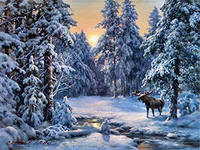 Долгая северная зима вошла в полную силу. Земля, вода и лес погружены в мертвый сон. Лед сковал буйные реки, снежное покрывало укутало лес и землю. У медведицы в берлоге родились крошечные медвежата. Только юркие мыши бегают всю зиму.
«Буйные    реки»
«СНЕЖНОЕ ПОКРЫВАЛО»
«МЕРТВЫЙ СОН»
«ЮРКИЕ МЫШИ»
«КРОШЕЧНЫЕ МЕДВЕЖАТА»
ПРЕЛЕСТЬ     -

      РАДОСТЬ       -

     ЗИМА             -

      ЛУНА             -

      ИНТЕРЕС       -

      ЛЕД                -
ПРЕЛЕСТНЫЙ

РАДОСТНЫЙ

ЗИМНИЙ

ЛУННЫЙ

ИНТЕРЕСНЫЙ

ЛЕДЯНОЙ
СУП ИЗ РЫБЫ
МОСТ ИЗ КАМНЯ
ПОЛ ИЗ ДЕРЕВА
ВАЗА ИЗ СТЕКЛА
ПИРОГ С МЯСОМ
МЯЧ ИЗ РЕЗИНЫ
ЛОПАТА ИЗ ЖЕЛЕЗА
РЫБНЫЙ СУП             -
КАМЕННЫЙ МОСТ   -
ДЕРЕВЯННЫЙ ПОЛ   -
СТЕКЛЯННАЯ ВАЗА   -
МЯСНОЙ ПИРОГ       -
РЕЗИНОВЫЙ  МЯЧ    -
ЖЕЛЕЗАЯ ЛОПАТА    -
ПОСЛОВИЦЫ
У умного кузнеца руки черные да хлеб

          Речь хороша короткая, а веревка

                            Родная сторона – мать,
                                                        мачеха.
белый

длинная

чужая
Хитрая как 
 Трусливый как
 Глупый как
 Упрямый как
 Надоедливая как
лиса
     заяц
     осел
     бык
     муха